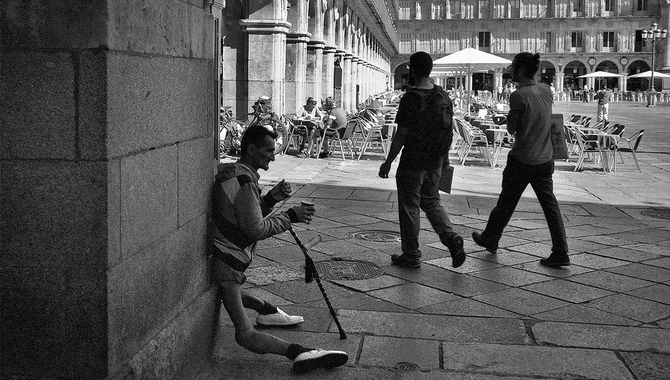 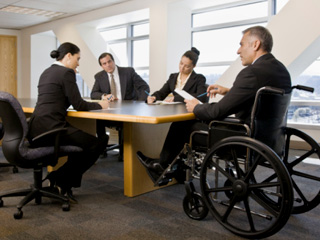 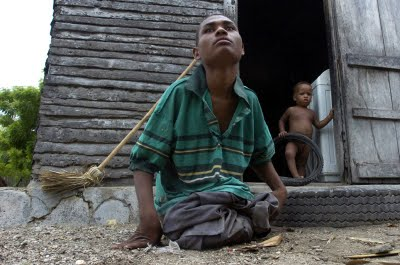 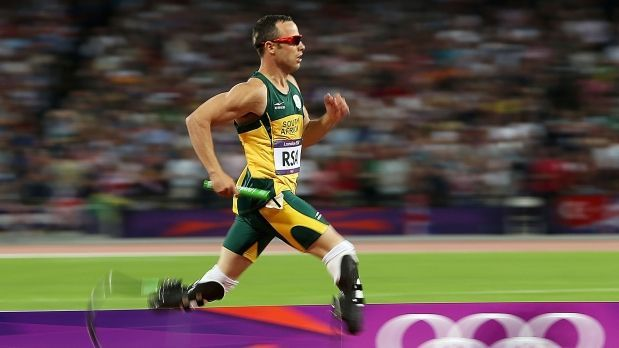 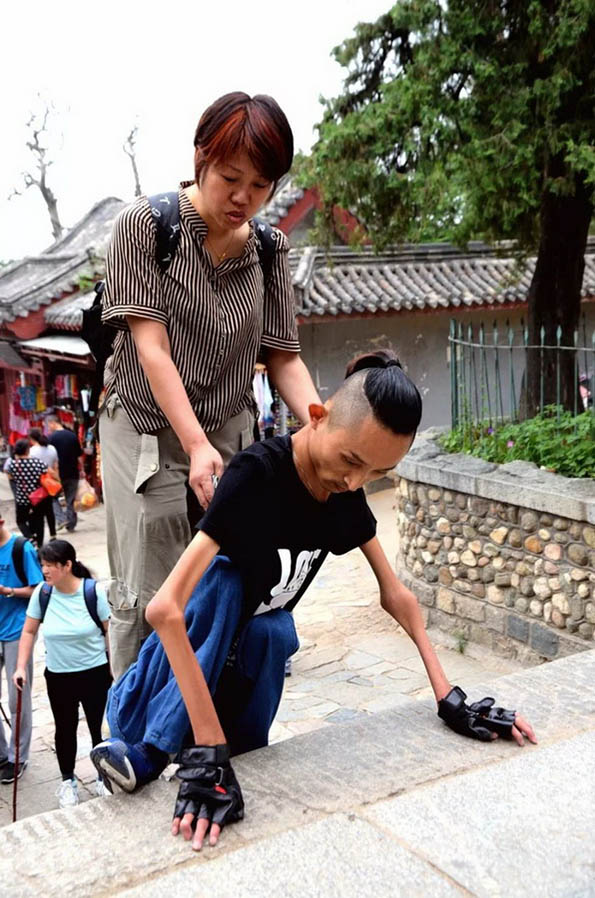 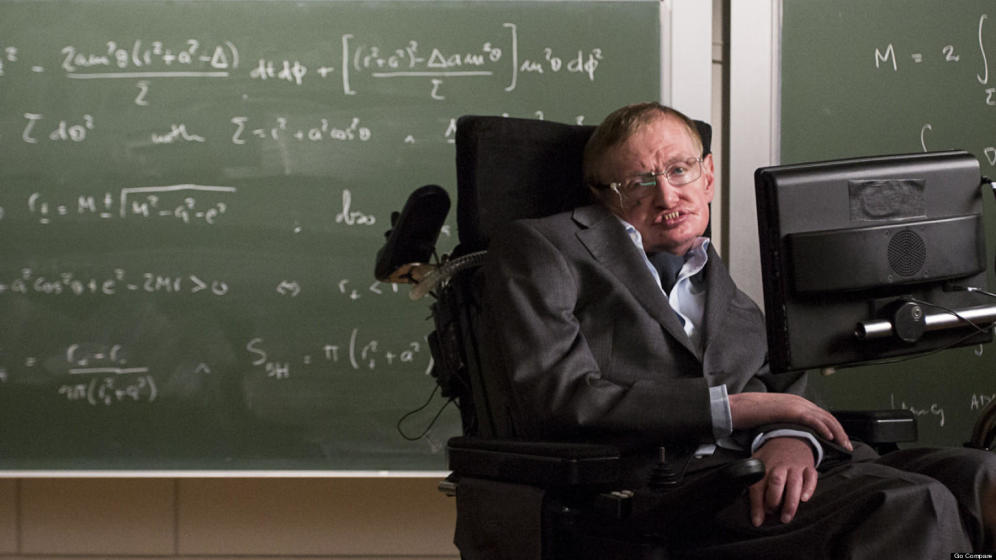 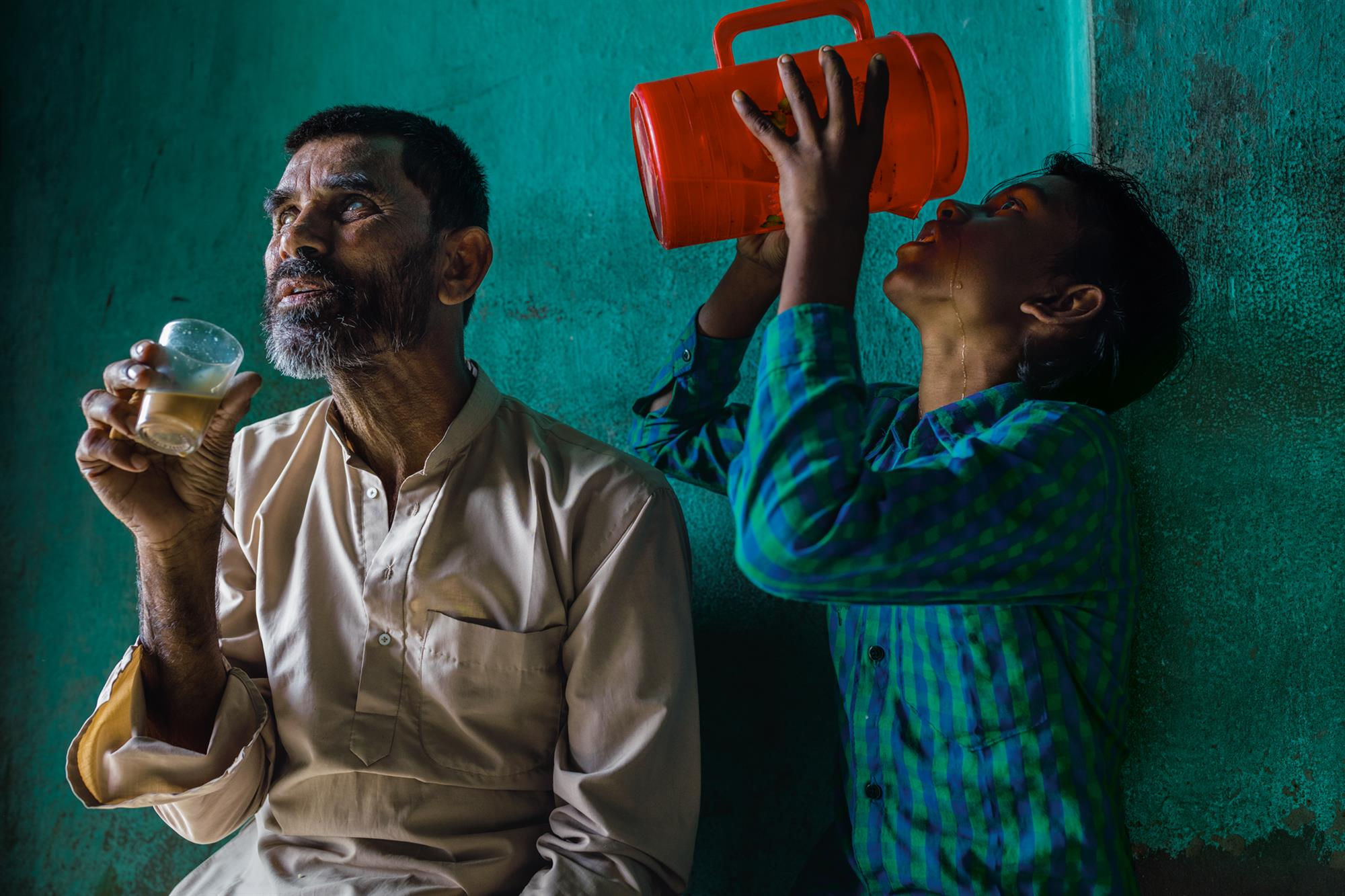 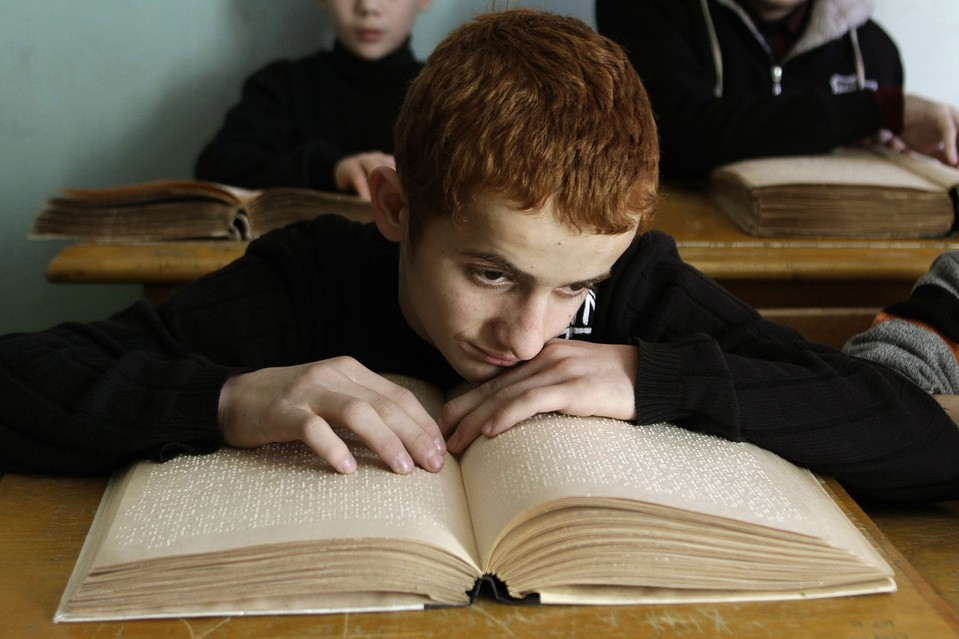 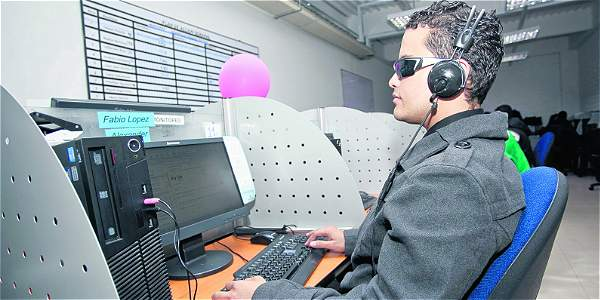 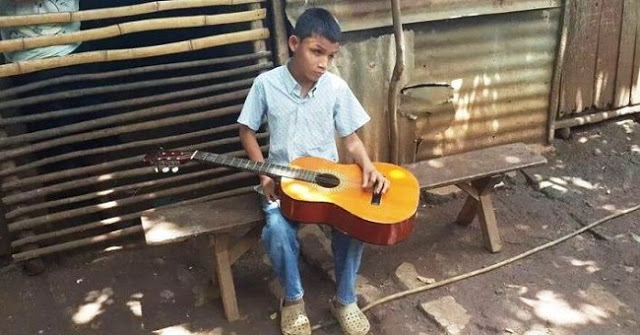 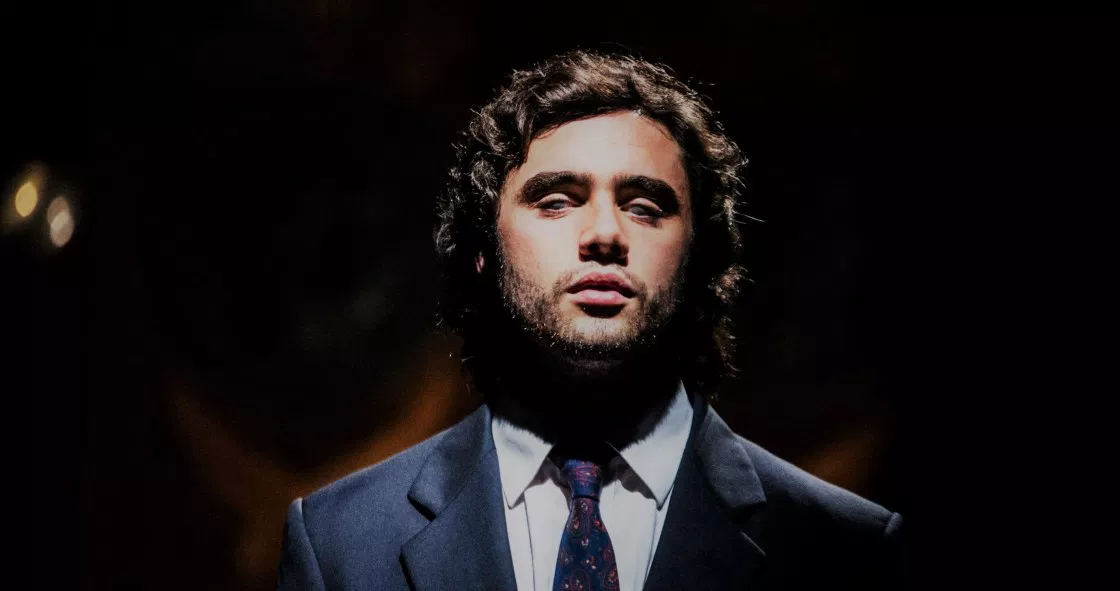 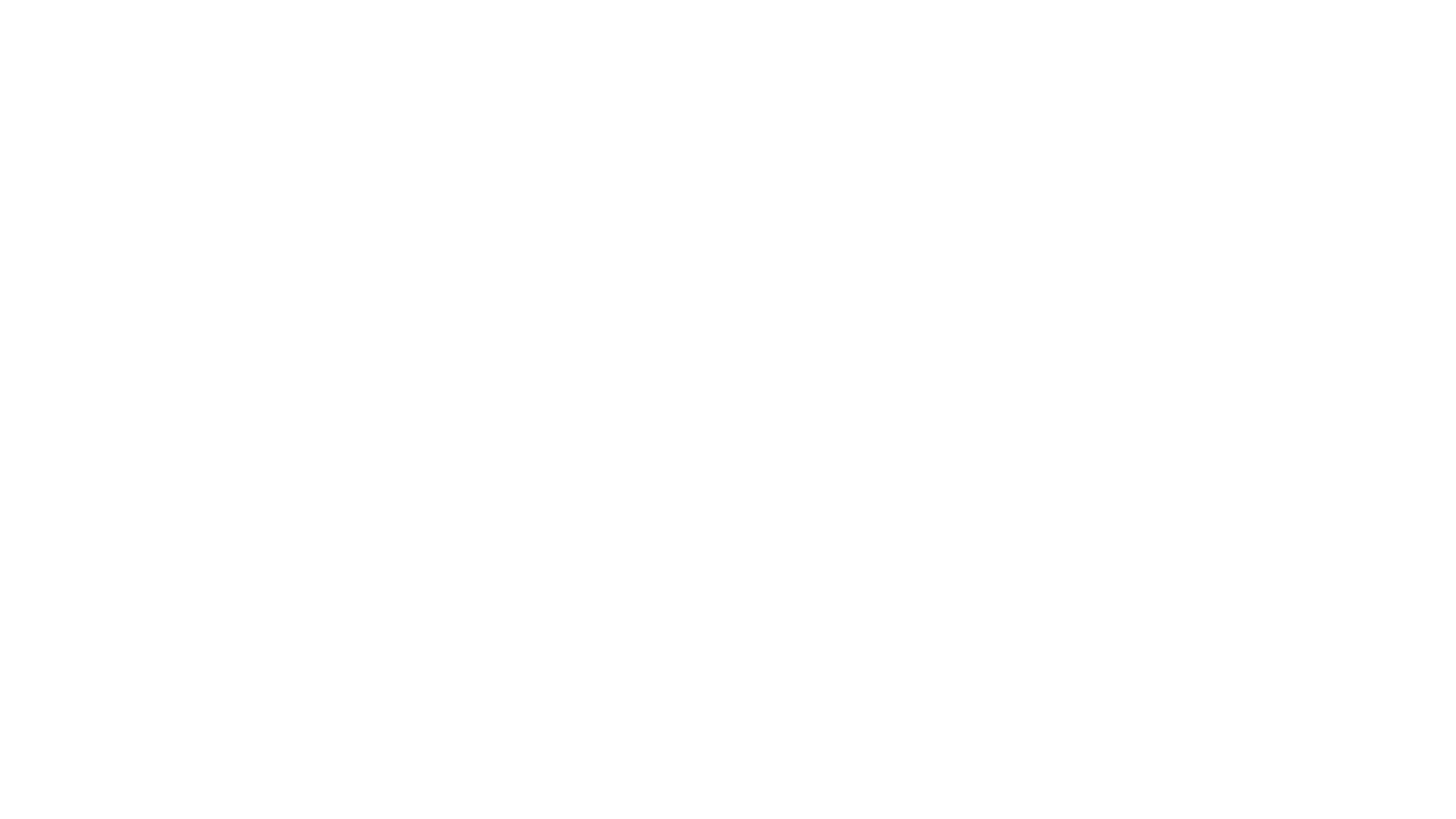 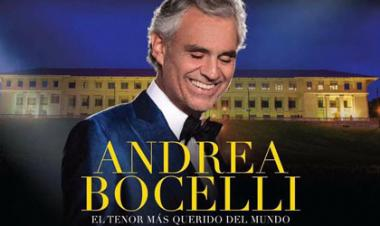 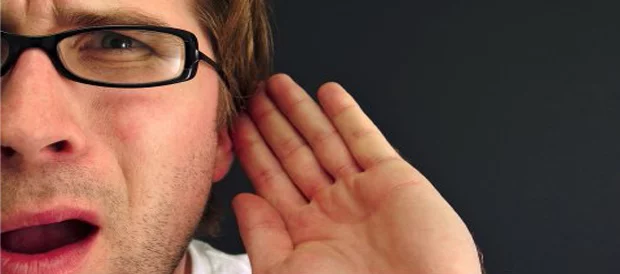 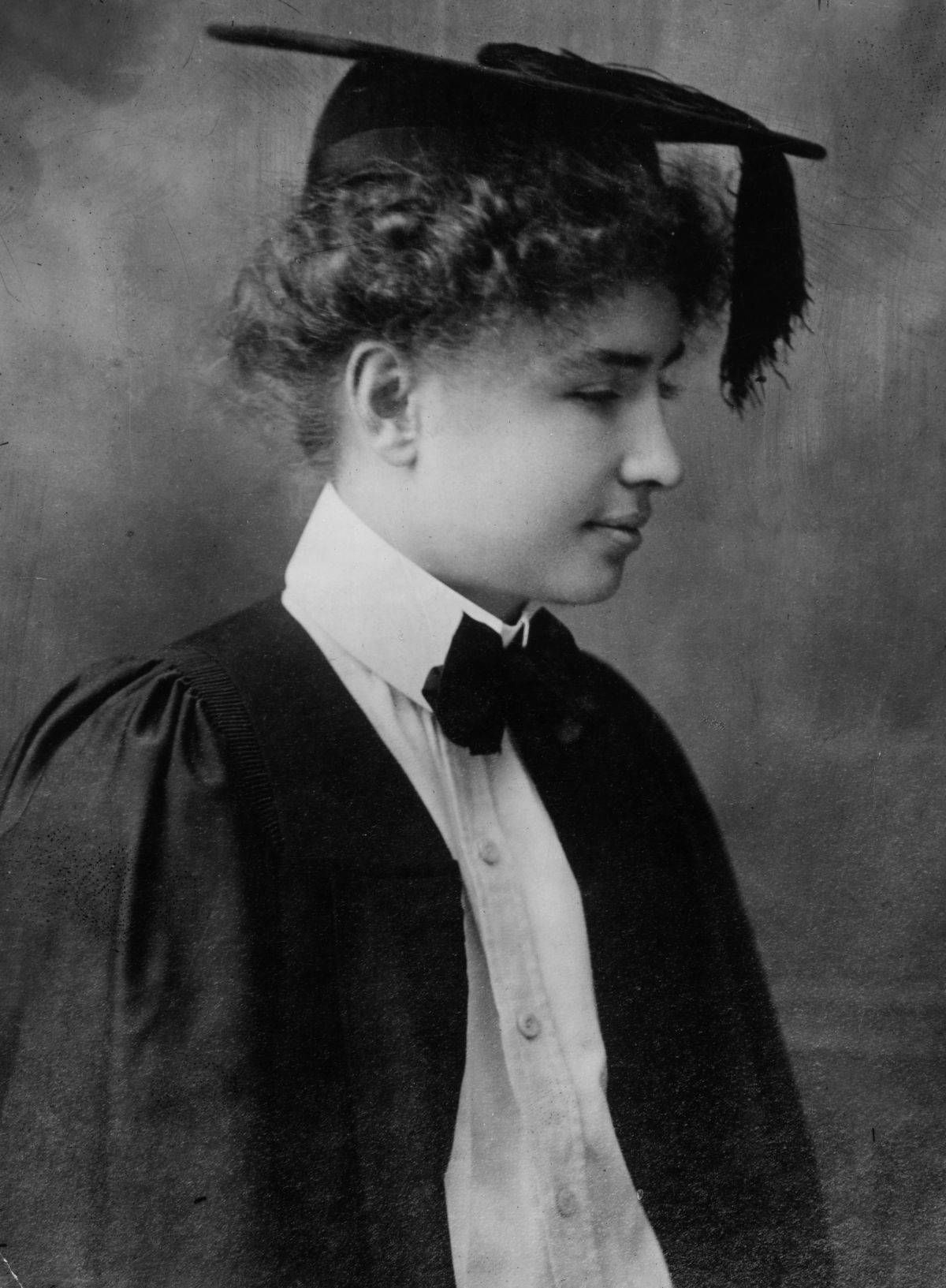 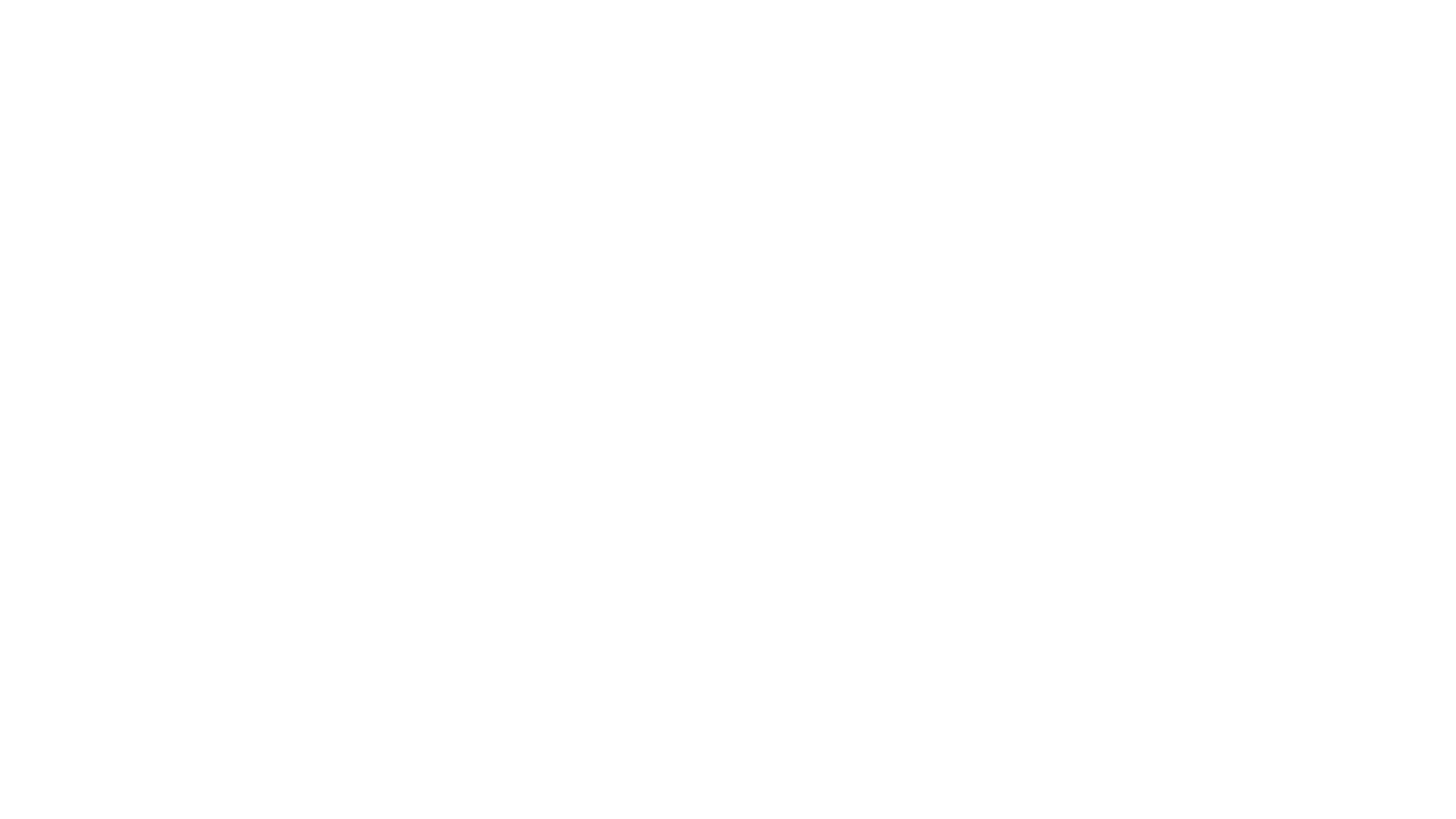 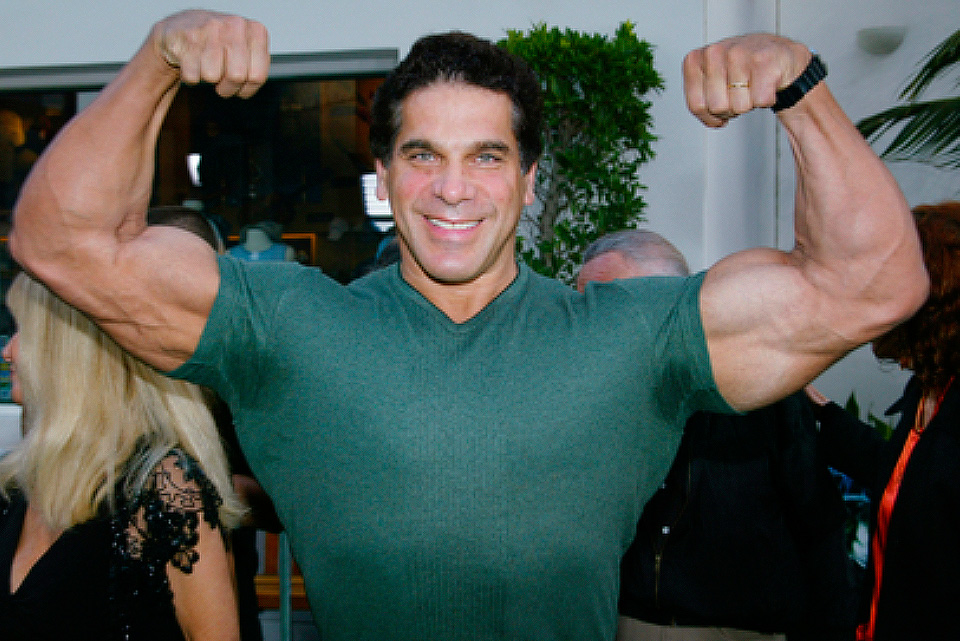 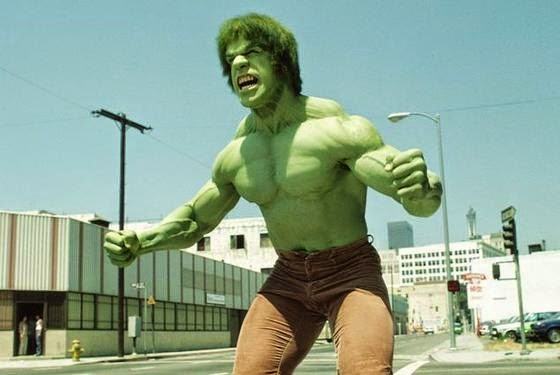 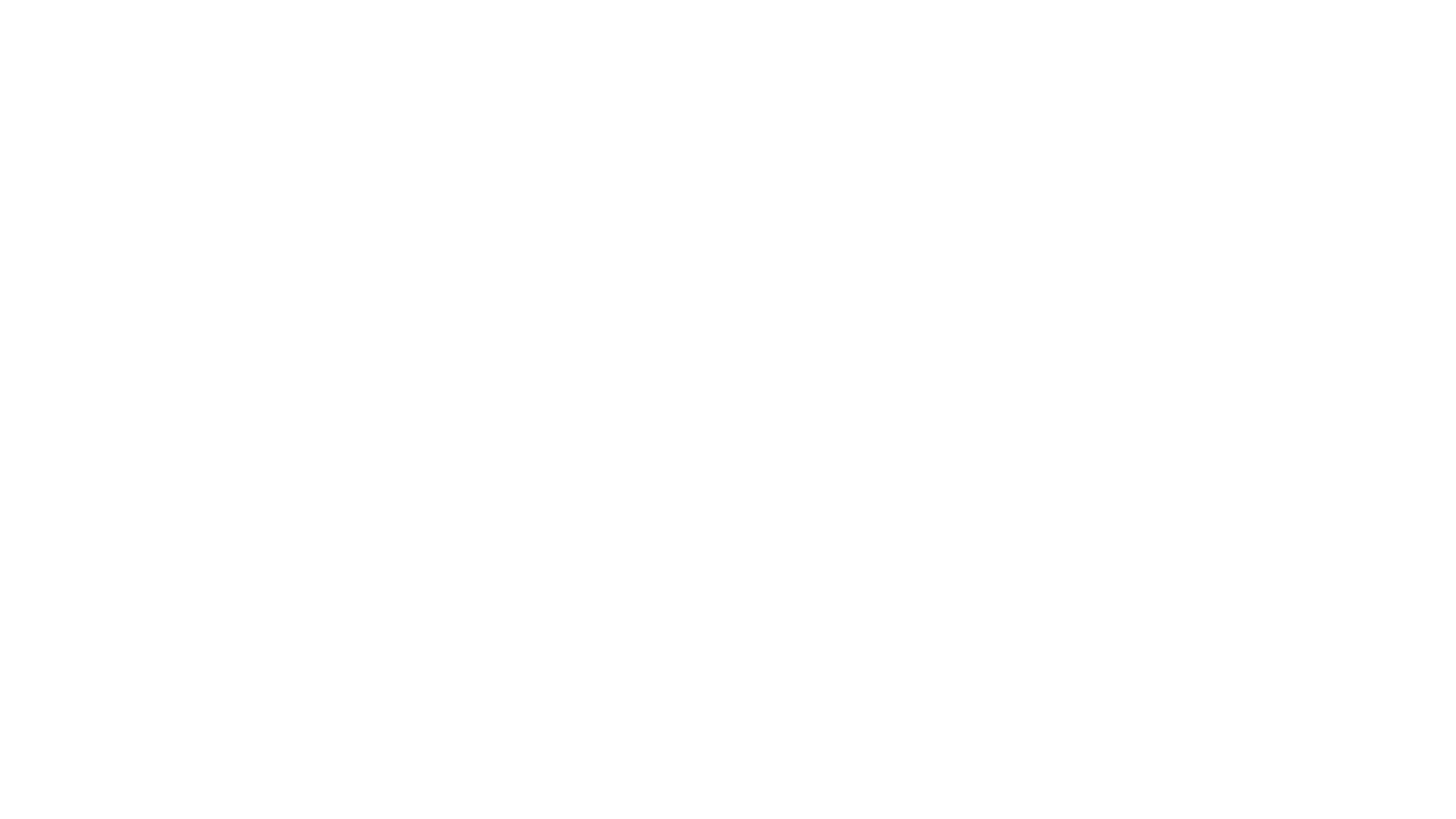 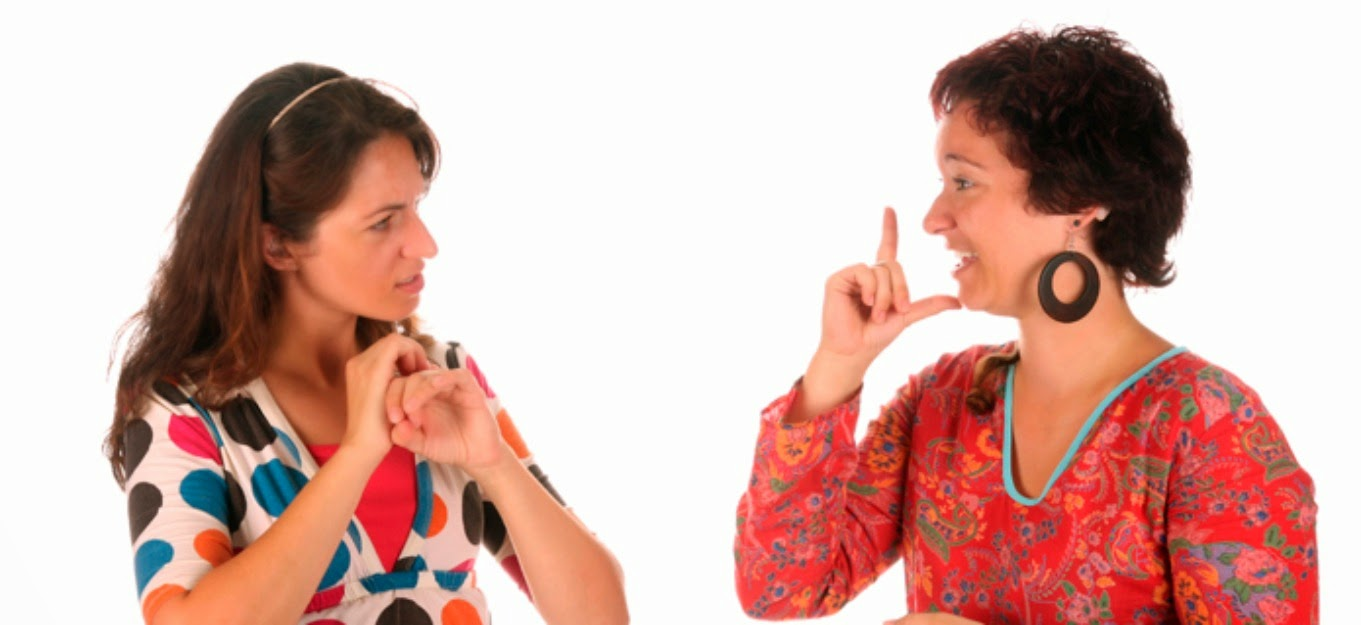 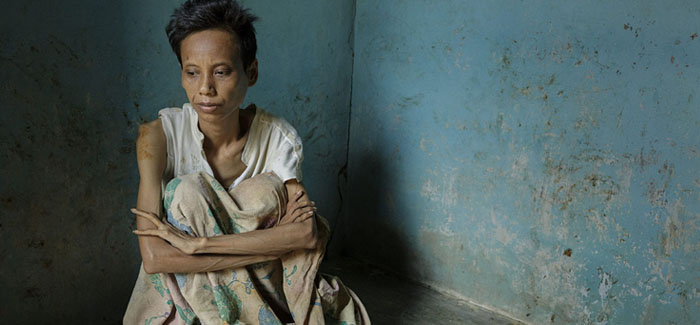 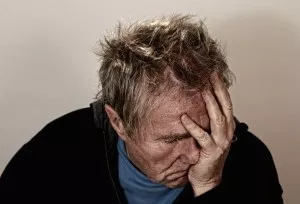 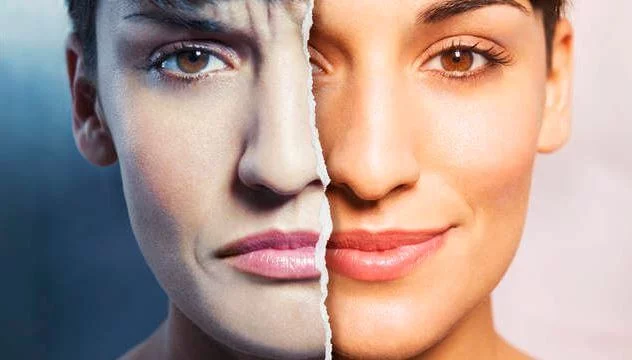 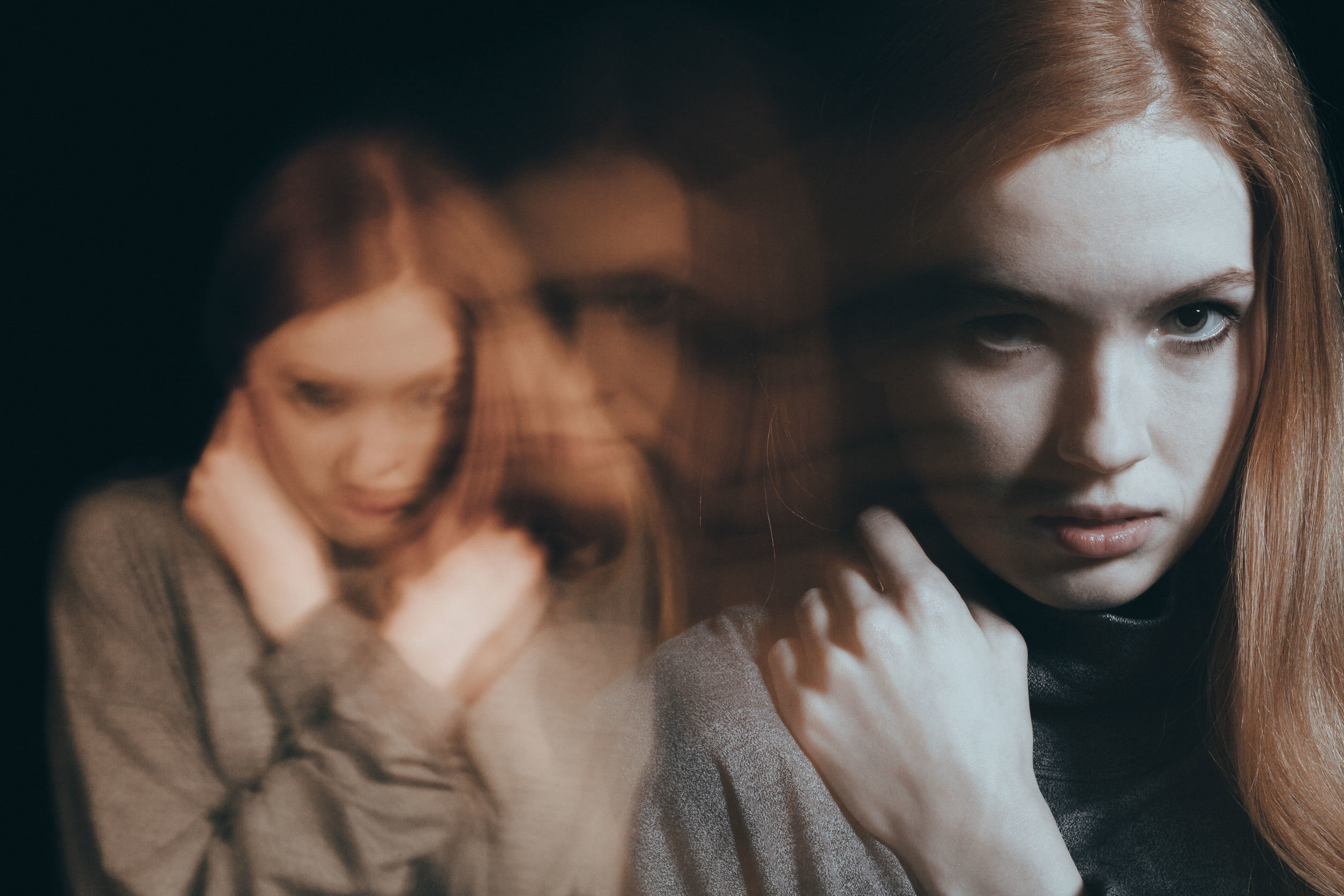 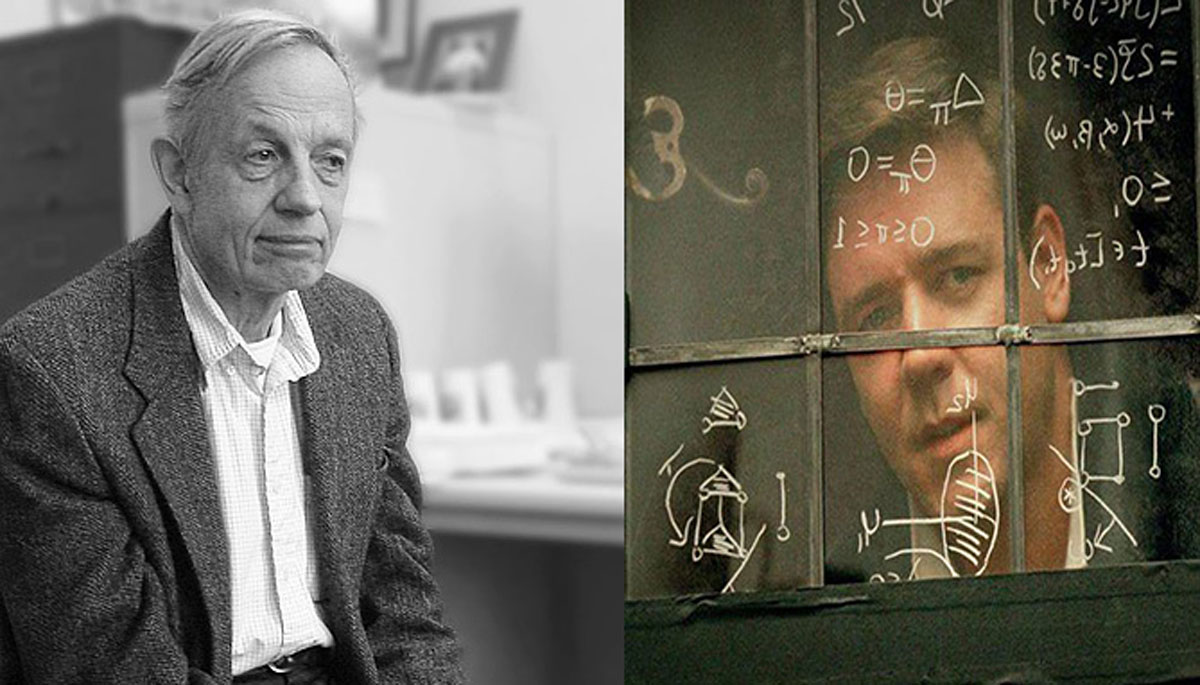 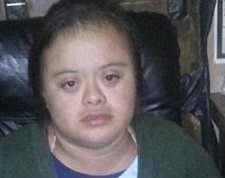 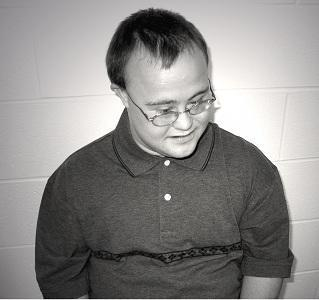 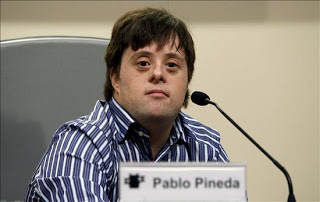 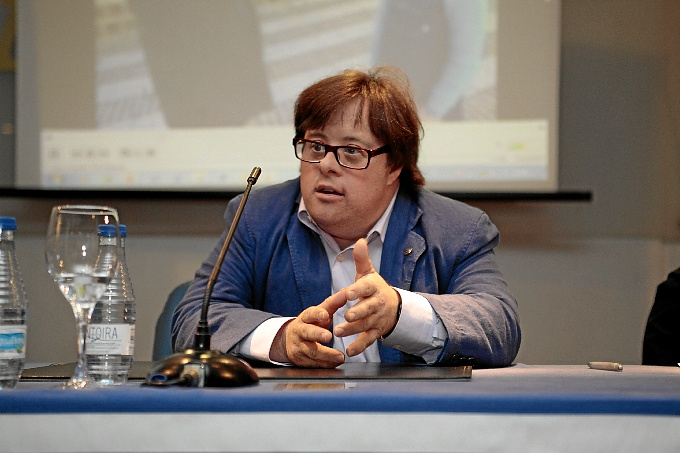 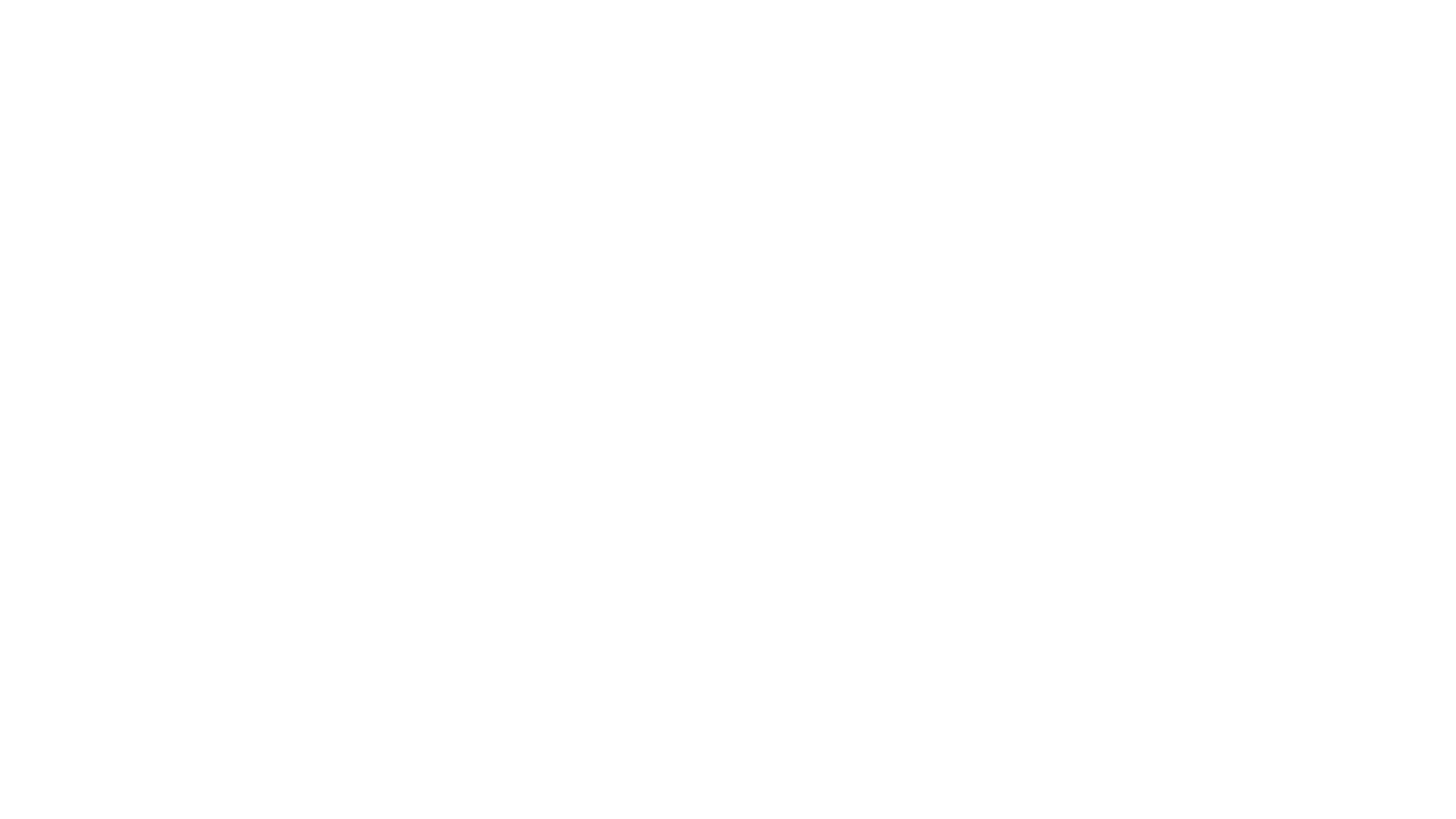 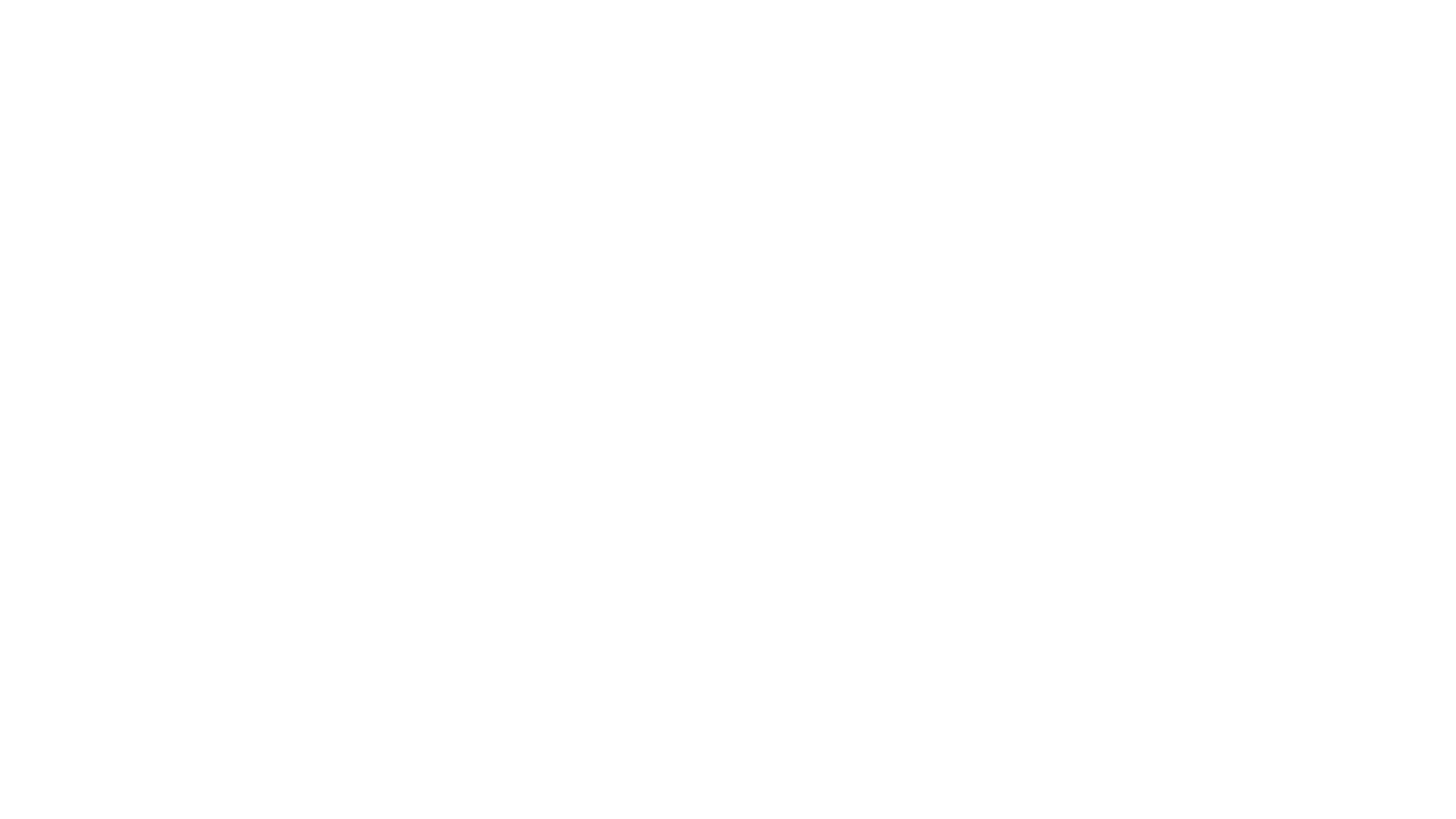 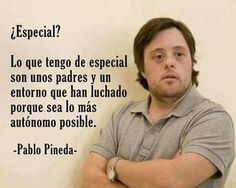 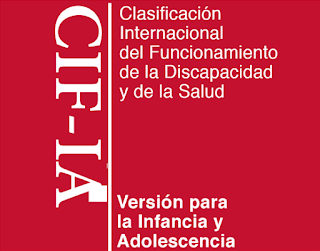 Definiciones
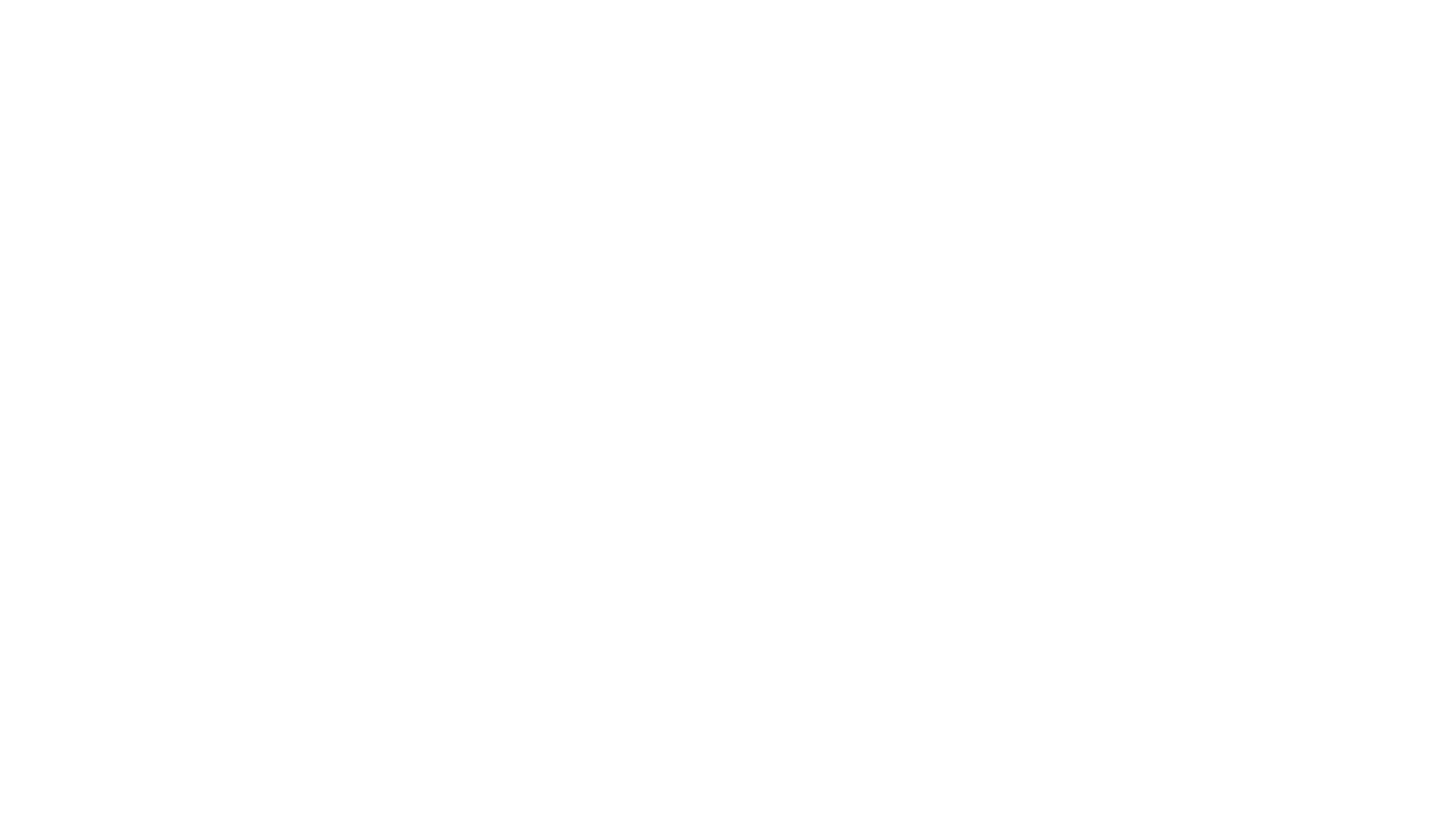 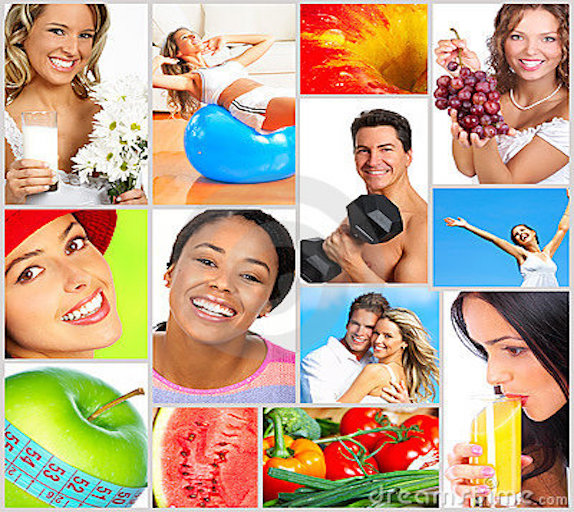 Condición de salud:
Término genérico que incluye enfermedad (aguda o crónica), trastorno, traumatismo y lesión.  Una “condición de salud” puede incluir también otras circunstancias como embarazo, envejecimiento, estrés, anomalías congénitas o predisposiciones genéticas. (OMS, 2001).
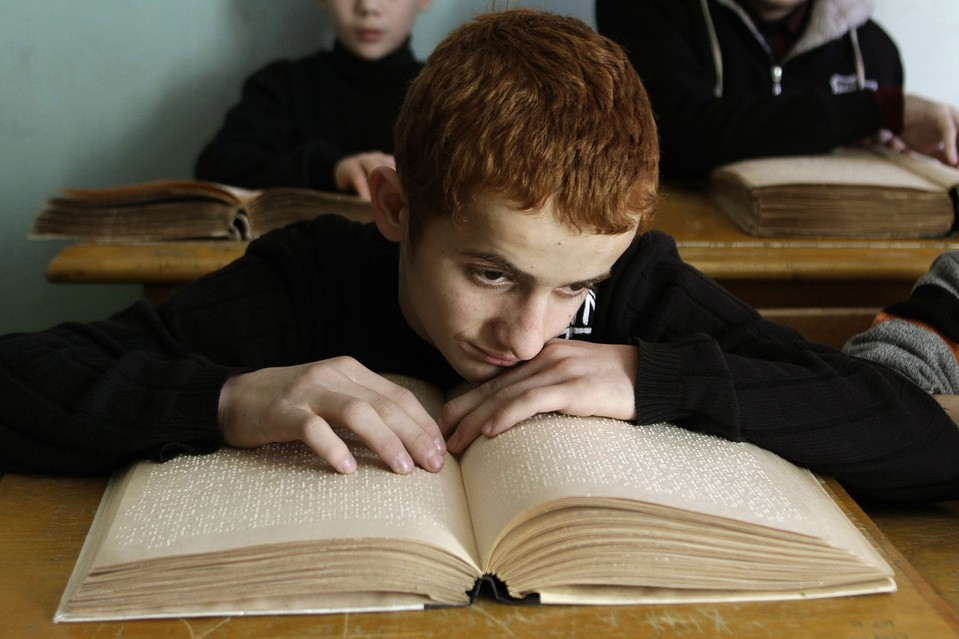 Funciones corporales
Son las funciones fisiológicas de los sistemas corporales, incluyendo las funciones psicológicas. Con “cuerpo” nos referimos al organismo humano como un todo, y por tanto se incluye la mente en la definición. Por ello, las funciones mentales (o psicológicas) están incluidas dentro de las funciones  corporales. (OMS, 2001.)
[Speaker Notes: Los dominios: Funciones mentales, sensoriales y dolor, de la voz y el habla, de los sistemas cardiovascular, hematológico, inmunológico y respiratorio, de los sistemas digestivo, metabólico y endocrino, genitourinarias y reproductoras, neuromusculoesqueléticas y relacionadas con el movimiento, de la piel y estructuras relacionadas.]
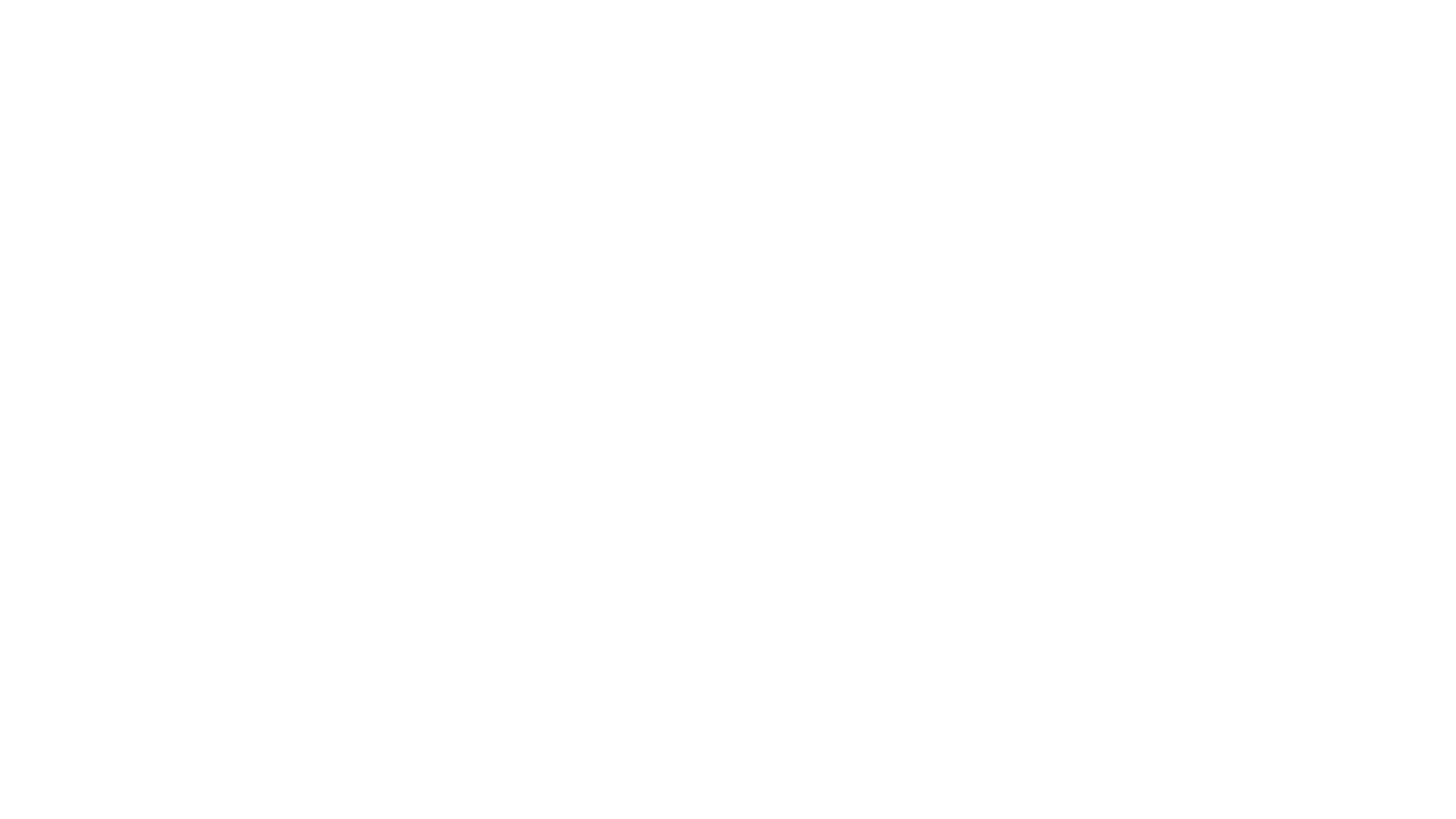 Estructuras corporales:
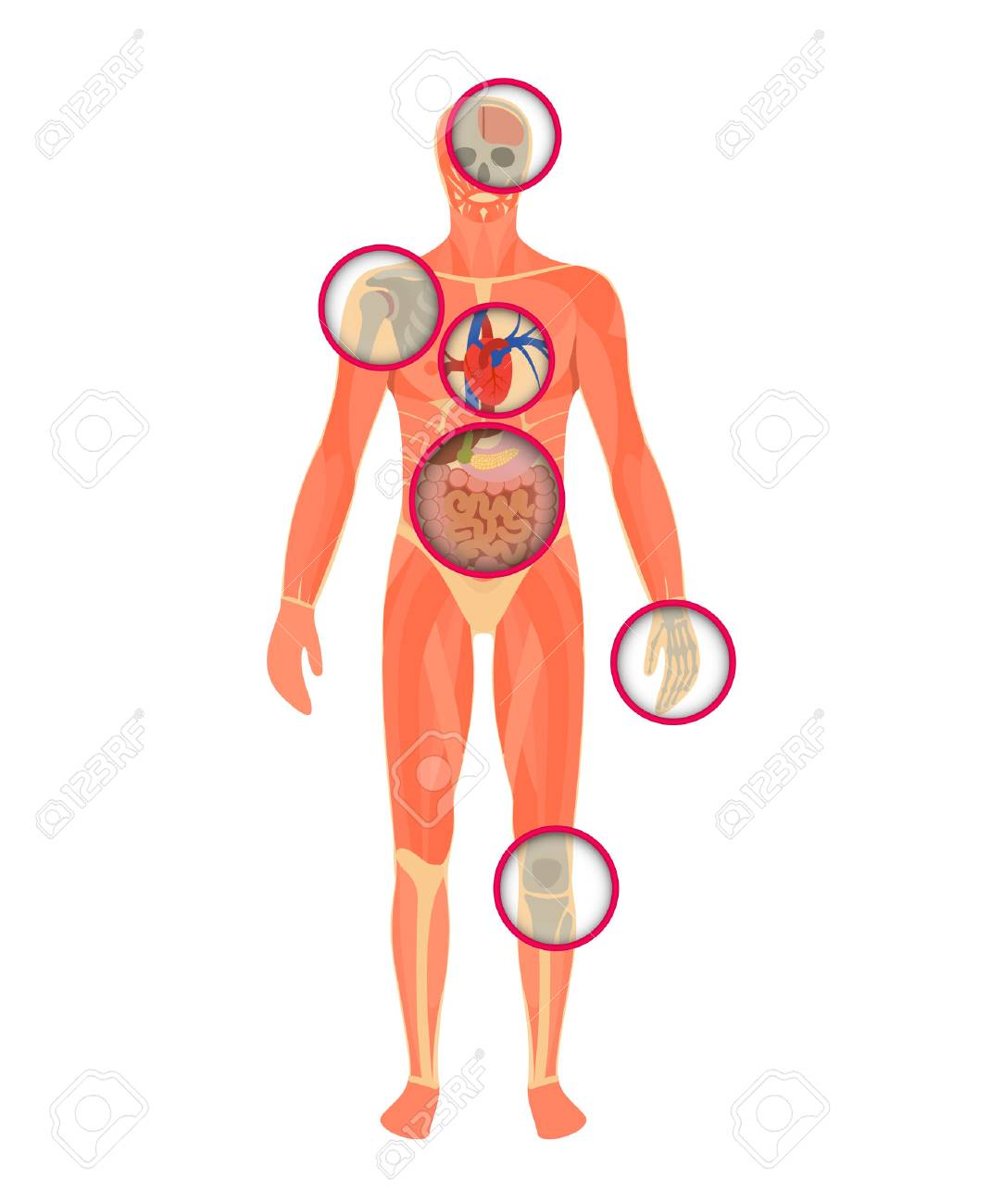 Son las partes anatómicas o estructurales del cuerpo como órganos o miembros, y sus componentes clasificados en relación con los sistemas corporales, las extremidades y sus componentes. (OMS, 2001.)
[Speaker Notes: Los dominios: Estructuras del sistema nervioso, el ojo, el oído y estructuras relacionadas, estructuras involucradas en la voz y el habla, de los sistemas cardiovascular, inmunológico y respiratorio, relacionadas con los sistemas digestivo, metabólico y endocrino, relacionadas con el sistema genitourinario y el sistema reproductor, relacionadas con el movimiento, piel y estructuras relacionadas.]
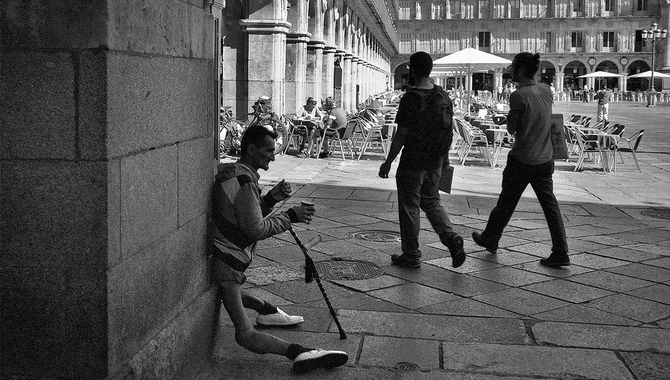 Son problemas en la función o estructura corporal, tales como una desviación o pérdida significativa.
 (OMS, 2001. p. 231)
Deficiencias en las funciones corporales:
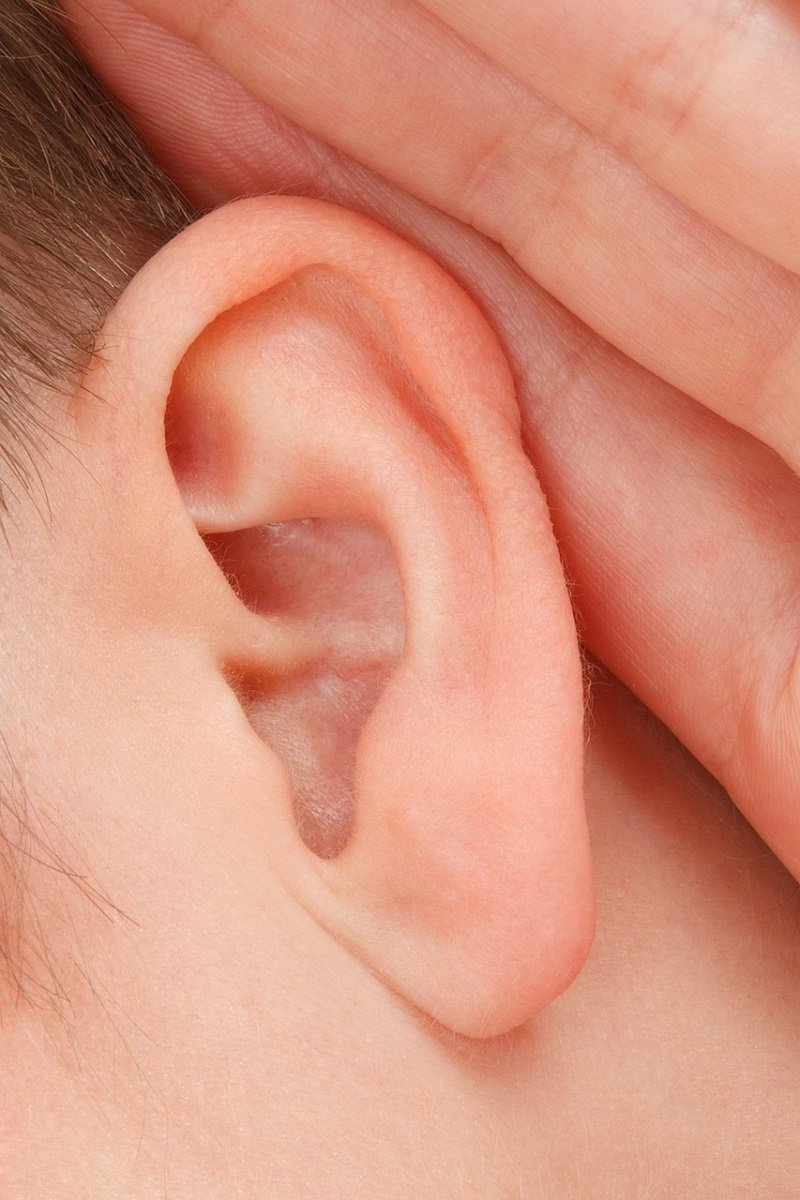 Actividad:
Es la realización de una tarea o acción por una persona. Representa la perspectiva del individuo respecto al funcionamiento.
[Speaker Notes: Dominios estudiados de actividades y participación: 
• Aprendizaje y aplicación del conocimiento: mirar, escuchar, aprender, copiar.
• Tareas y demandas generales: llevar a cabo tareas, rutinas, manejo del estrés. 
• Comunicación: comunicación-recepción de mensajes, hablar, discutir. 
• Movilidad: cambiar postura, mover objetos, andar y moverse. 
• Autocuidado: comer, vestirse, lavarse. 
• Vida doméstica: preparar alimentos, ayudar a las demás personas. 
• Interacciones y relaciones interpersonales: relacionarse con personas extrañas, familiares, otros. 
• Áreas principales de la vida: educación, trabajo. 
• Vida comunitaria, social y cívica: vida comunitaria, tiempo libre y ocio.]
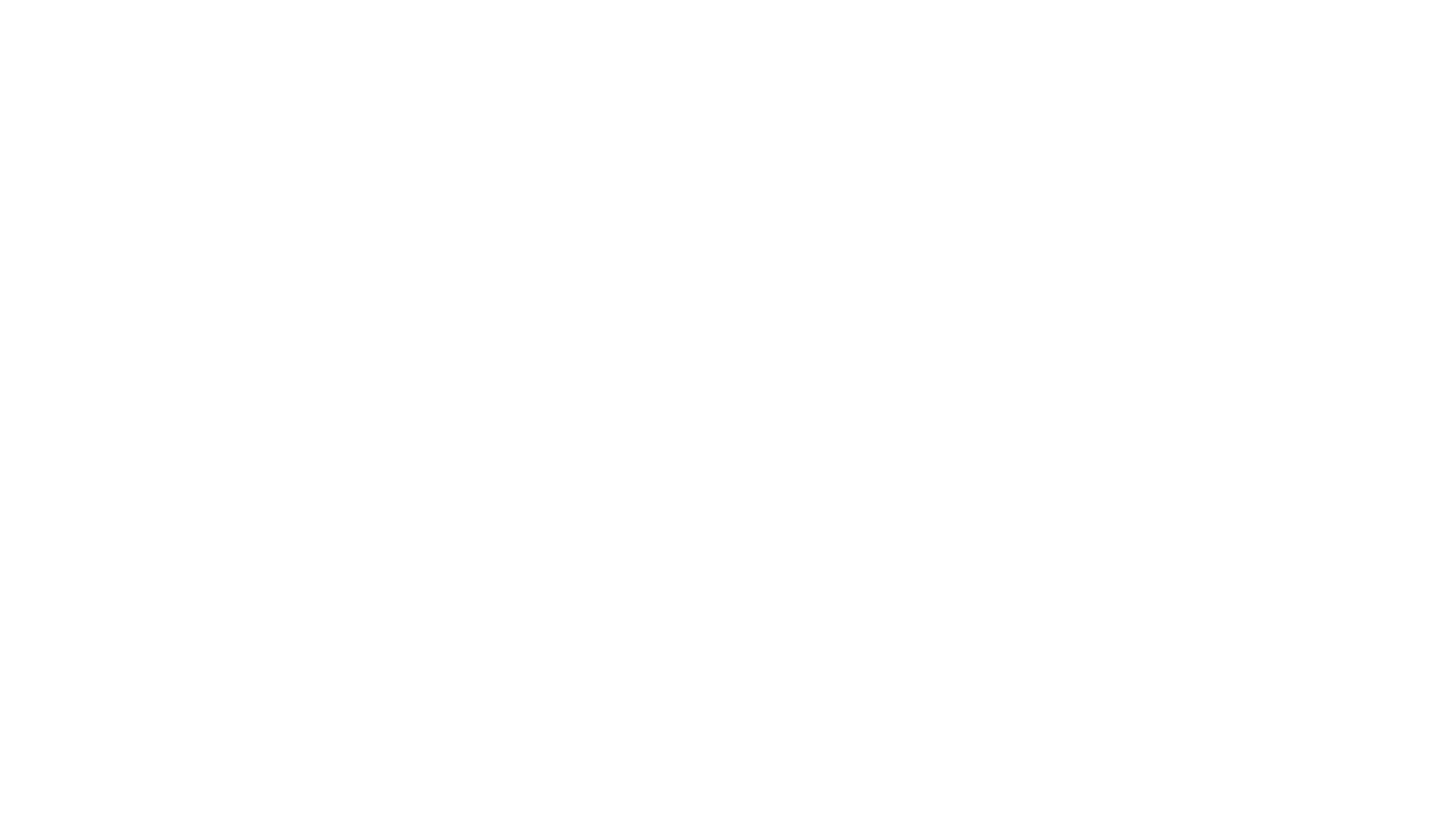 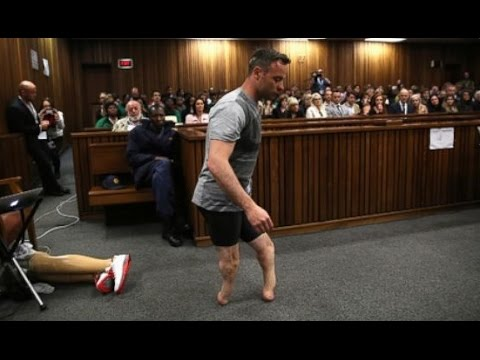 Limitaciones en la actividad:
Son las dificultades que un individuo puede tener para realizar actividades. Una “limitación en la actividad” abarca desde una desviación leve hasta una grave en términos de cantidad o calidad, en la realización de la actividad, comparándola con la manera, extensión o intensidad en que se espera que la realizaría una persona sin esa condición de salud.
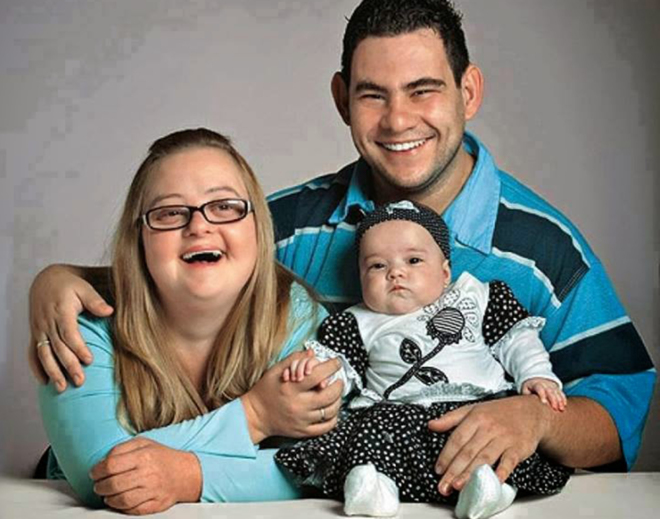 Participación:
Es la implicación de la persona en una situación vital. Representa la perspectiva de la sociedad respecto al funcionamiento. (OMS, 2001).
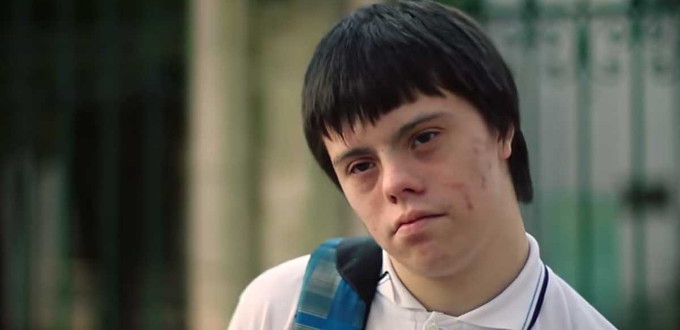 Restricciones en la participación
Son los problemas que puede experimentar un individuo para implicarse en situaciones vitales. La presencia de una restricción en la participación viene determinada por la comparación de la participación de esa persona con la participación esperable de una persona sin discapacidad en esa cultura o sociedad.
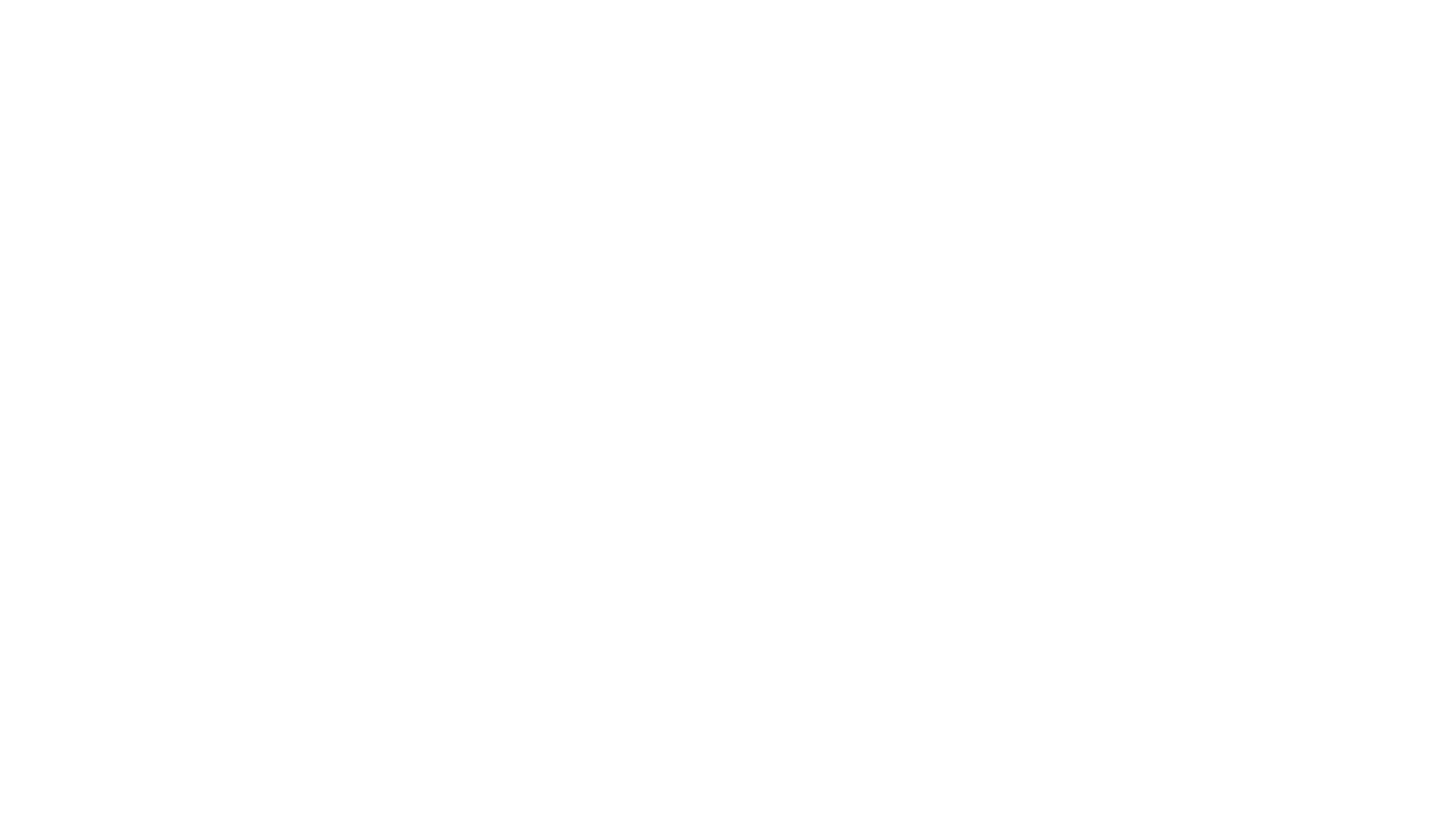 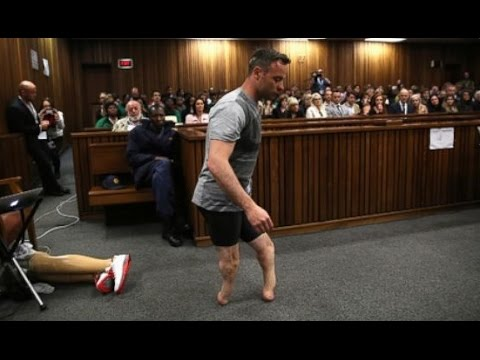 Capacidad:
Es un “constructo” que indica, como calificador, el máximo nivel posible de funcionamiento que puede alcanzar una persona en un momento dado.
Es la síntesis de todo el funcionamiento físico y mental intrínseco de una persona, determinado por sus condiciones de salud o deficiencias 
(OMS, 2001.)
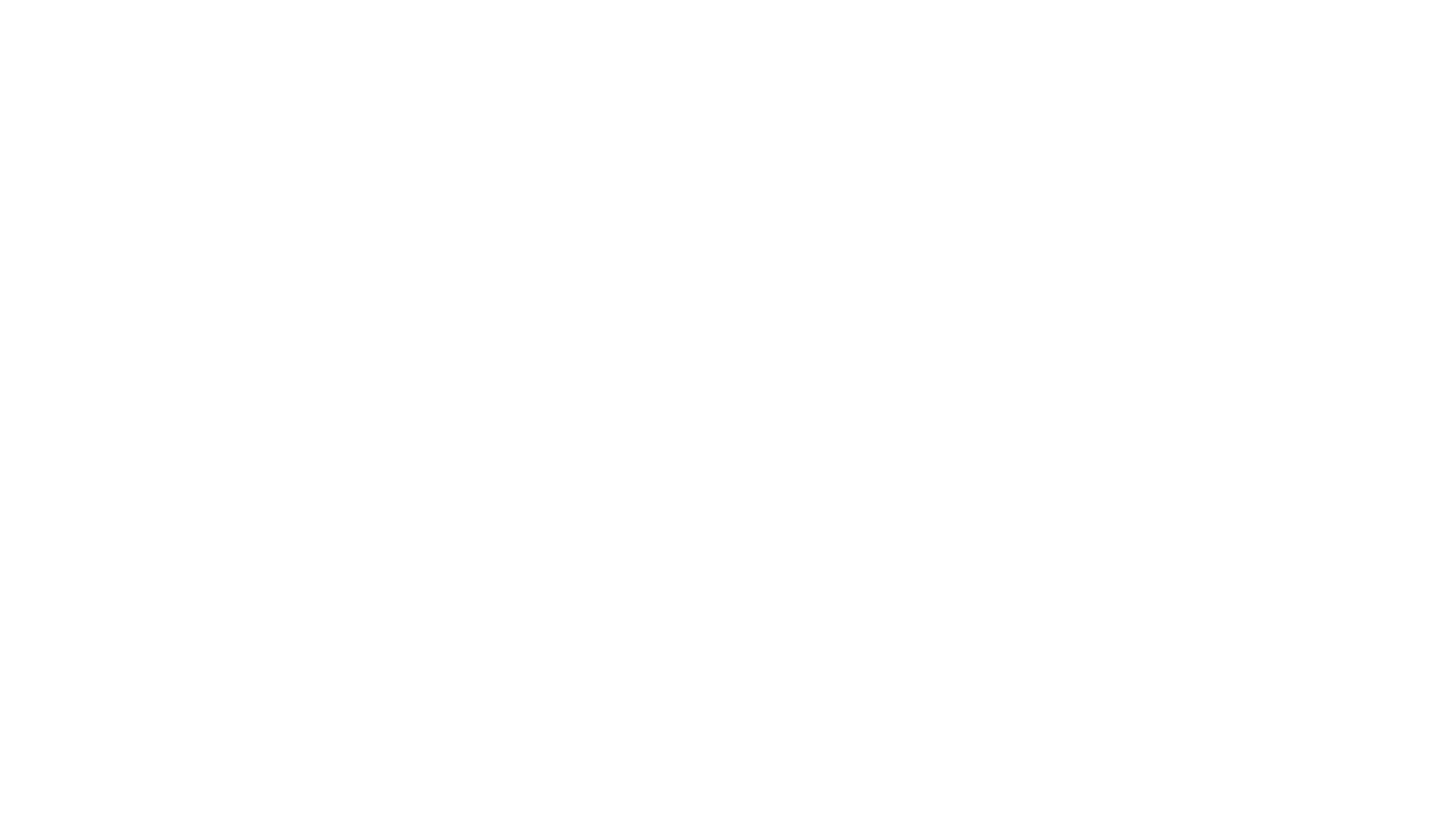 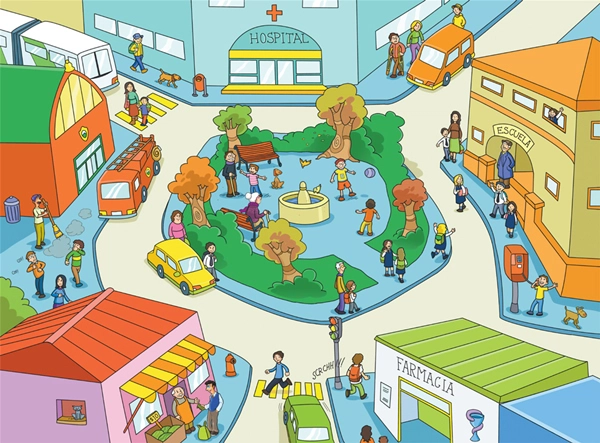 Factores contextuales:
Son los factores que constituyen el contexto completo de la vida de un individuo 
Factores ambientales
Factores personales
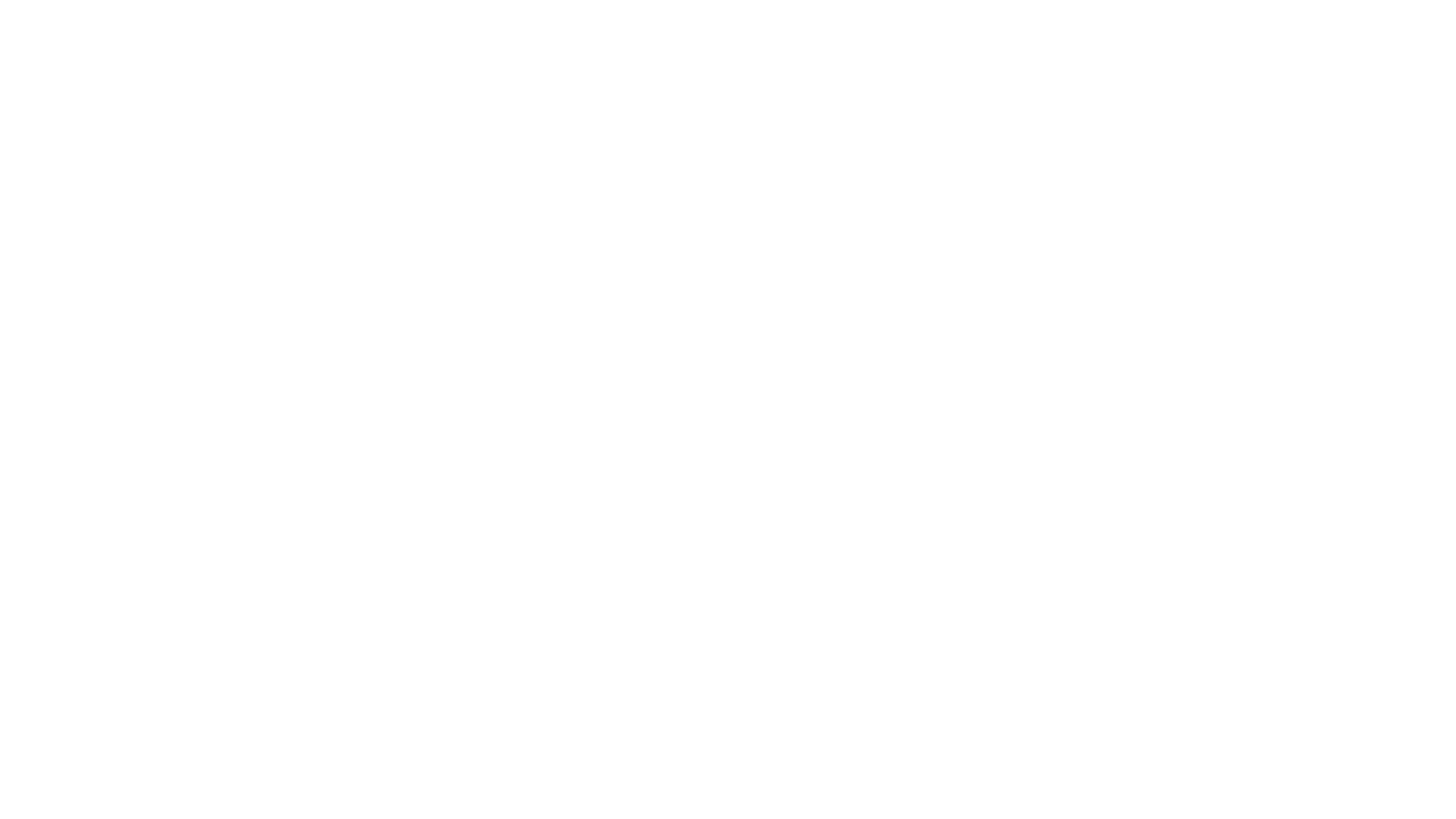 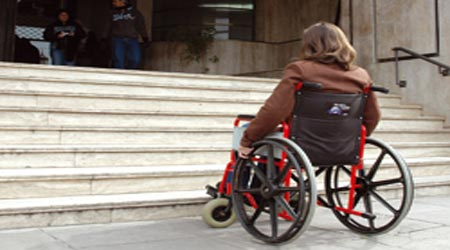 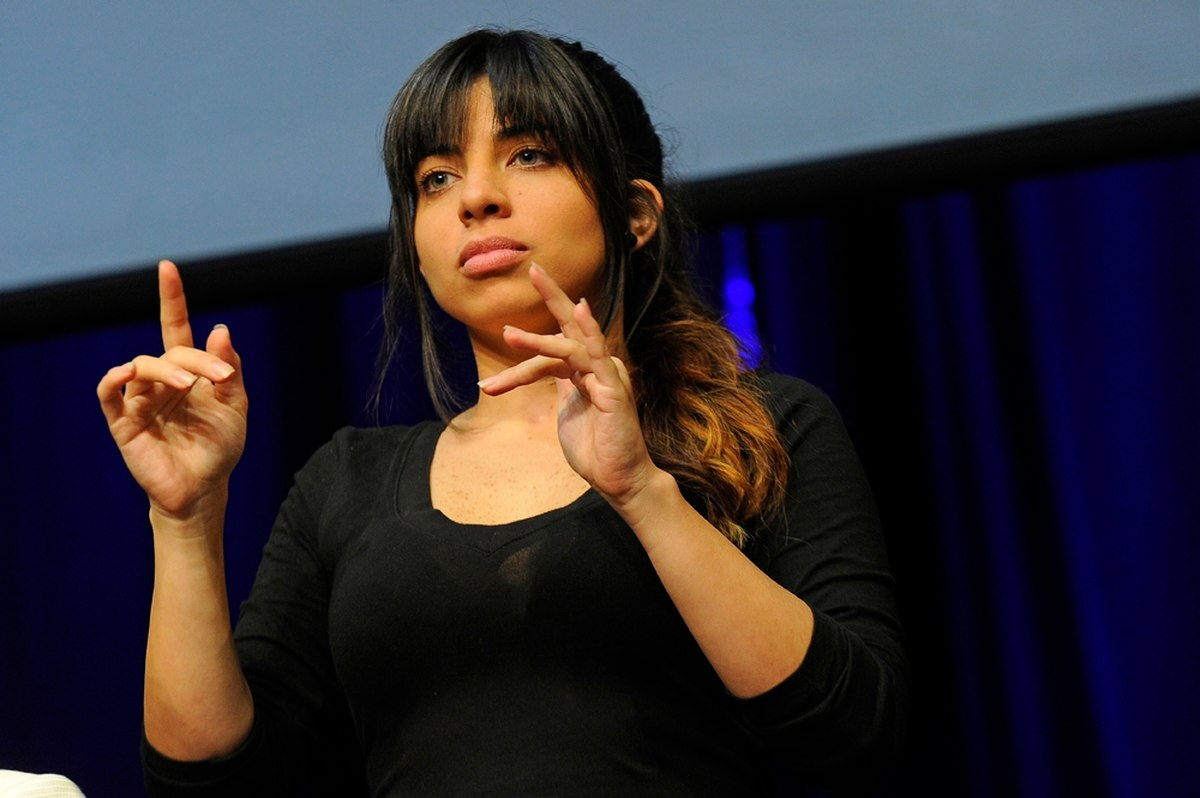 Barreras
Factores ambientales
Facilitadores
[Speaker Notes: Constituyen el ambiente físico, social y actitudinal en el que las personas viven y conducen sus vidas.
Dominios estudiados:
Productos y tecnología,
Entorno natural y cambios en el entorno derivados de la actividad humana,
Apoyo y relaciones,
Actitudes,
Servicios, sistemas y políticas.]
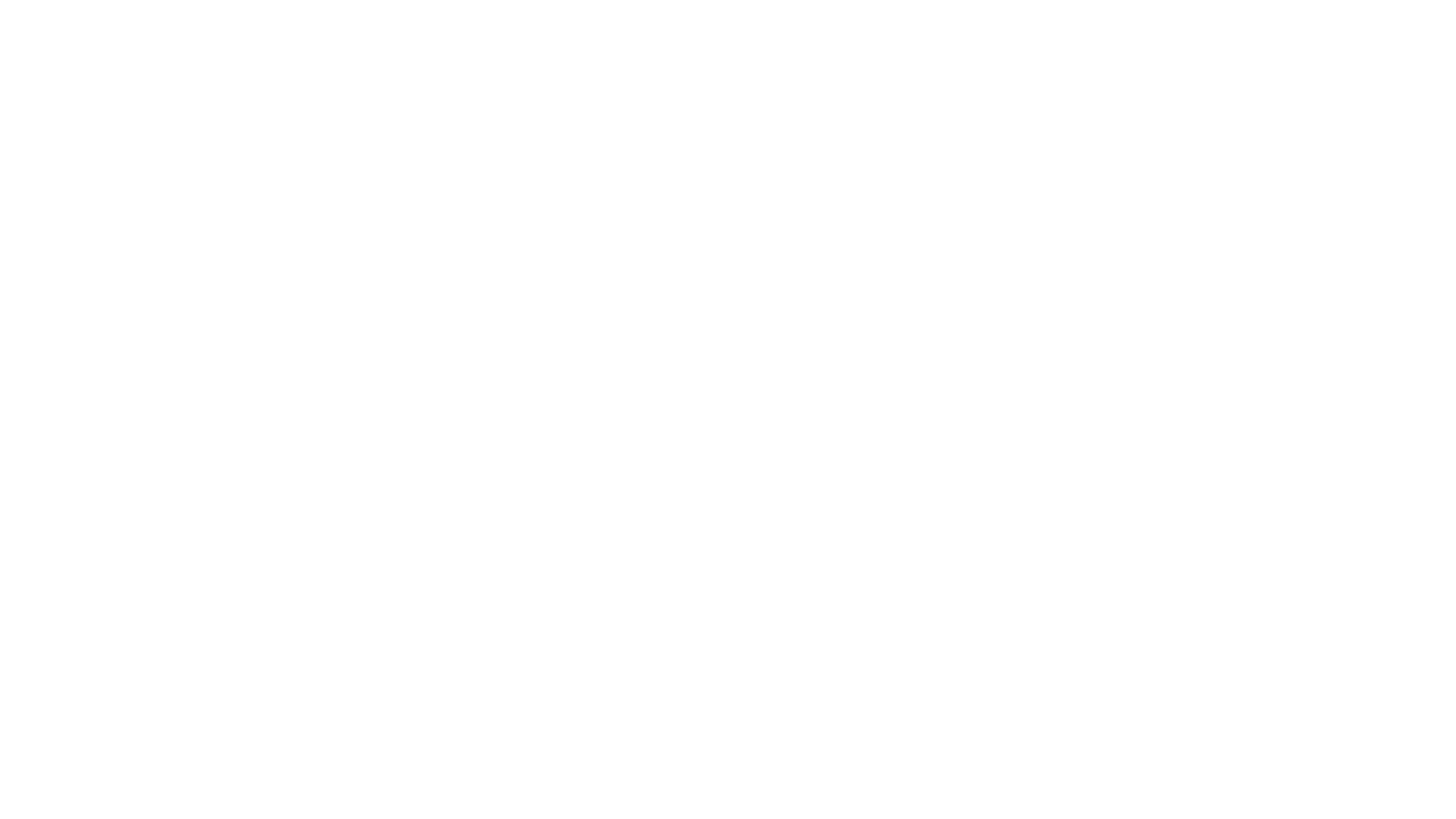 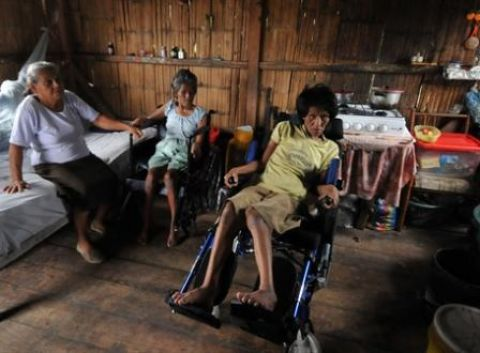 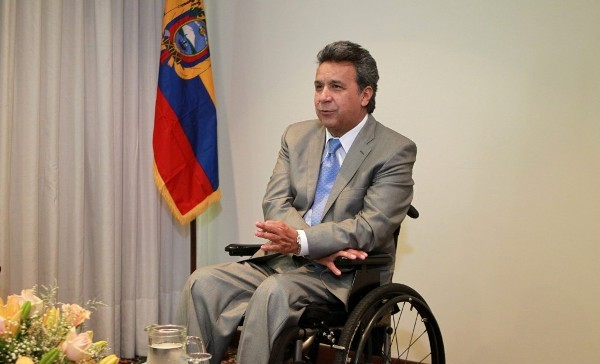 Facilitador
Barrera
Factores personales
[Speaker Notes: Son los factores contextuales que tienen que ver con el individuo como la edad, el sexo, el nivel social, experiencias vitales, etnia, forma física, estilos de vida, hábitos, estilos de enfrentar problemas y tratar de resolverlos, la educación, profesión, etc.]
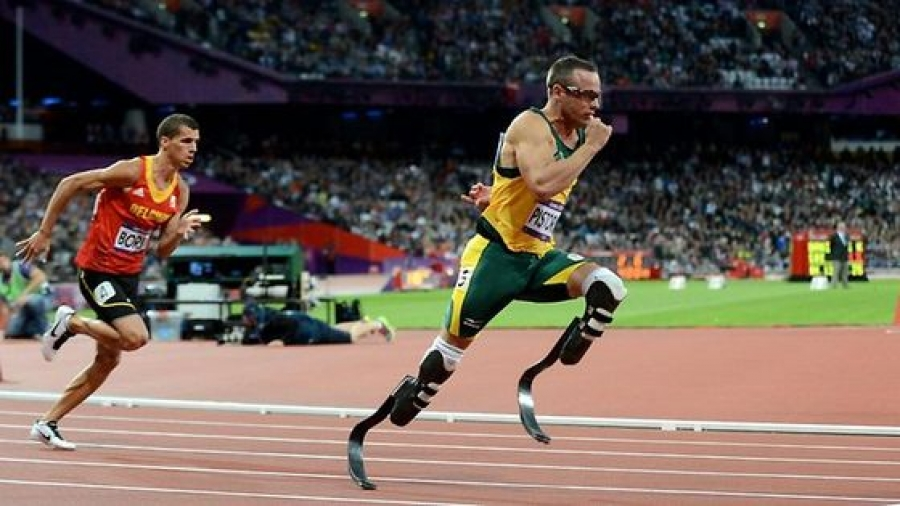 Describe lo que los individuos hacen en su ambiente/entorno real, y, de esta forma, conlleva el aspecto de la participación  de la persona en situaciones vitales.
Representa el resultado de la interacción entre la capacidad del individuo y las características del entorno físico, humano, actitudinal y sociopolítico en el que vive la persona, es decir, sus factores ambientales o del entorno 
(OMS, 2001.)
Desempeño
Estado de salud
Capacidad
Actividad 
(Limitación de la actividad)
Funciones y estructuras corporales (Deficiencias)
Participación
(Restricción)
Factores ambientales
Factores personales
Desempeño
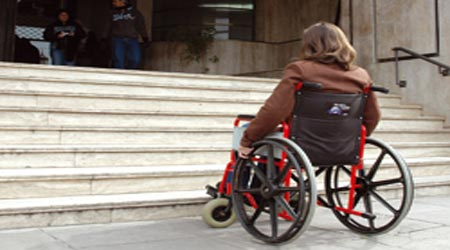 Personas con discapacidad
Incluyen a aquellas que tengan deficiencias físicas, mentales, intelectuales o sensoriales a largo plazo que, al interactuar con diversas barreras, puedan impedir su participación plena y efectiva en la sociedad, en igualdad de condiciones con las demás.
(ONU, 2006)
¿Qué es discapacidad?
(…) la discapacidad resulta de la interacción entre las personas con deficiencias y  las barreras debidas a la actitud y al entorno que evitan su participación plena y efectiva en la sociedad, en igualdad de condiciones con las demás.
(ONU, 2006)